Решение  задач
а : а = 1
а : 1 = а
0 : а = 0
а ∙ 0 = 0
54 : 6 = 9
45 : 9 = 5
32 : 4 = 8
72 : 8 = 9
16 : 4 = 4
24 : 4 = 6 
81 : 9 = 9 
40 : 8 = 5
7 ∙  8 = 56
6 ∙  6 = 36
3 ∙  9 = 27
5 ∙  8 = 40
4 ∙  7 = 28
6 ∙  9 = 54
2 ∙  9 = 18
7 ∙  7 = 49
Ябл.– 4 ящ.по 8 кг

Гр.  –  26 кг
? кг
Ябл.– 4 ящ.по8кг

Гр.  –  26 кг
на? >
?  1) (∙)
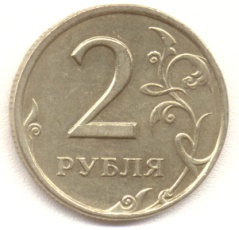 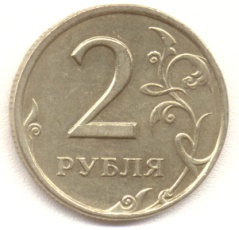 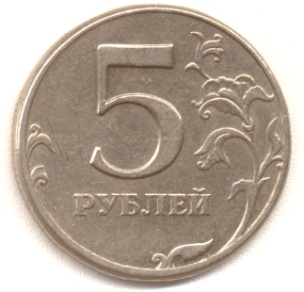 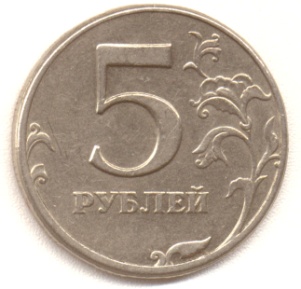 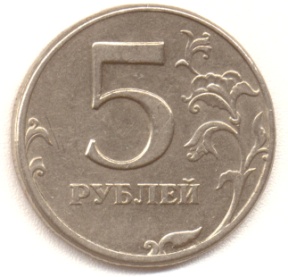 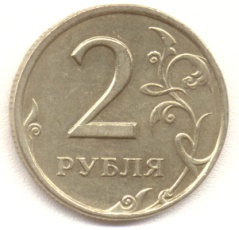 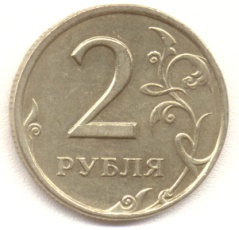 ?  1) (∙)
?  2) (∙)
? 3) (+)
8 кг
8 кг
8 кг
9 кг
9 кг
9 кг
9 кг
?  2) (∙)
?  1) (∙)
? 3) (+)
9 см
6 см
Р = (6 + 9) ∙ 2 = 30 см
S = 6 ∙ 9 = 54 см2
8 см
7 см
Р = (8 + 7) ∙ 2 = 30 см
S = 8 ∙ 7 = 56 см2
9 см
Р = 9 ∙ 4 = 36 см
S = 9 ∙ 9 = 81 см2
Периметр квадрата 12см.

Узнай площадь этого квадрата.
12 : 4=3 (см) – сторона     
                                      квадрата

2) S = 3 ∙ 3 = 9 (см2 )
Домашнее задание
Стр. 77  № 6, № 8